Номинация
«Лучшее туристическое событие
в области гастрономического туризма»

ГАСТРОНОМИЧЕСКИЙ ФЕСТИВАЛЬ
«ВКУСНАЯ КАЗАНЬ»
РЕСПУБЛИКА ТАТАРСТАН, Г. КАЗАНЬ
12-13 МАЯ 2018 Г.
Событие представляет
директор Комитета по развитию туризма г. Казани
Дарья Санникова
Архитектура и парки  есть в каждом городе.
ТО,ЧЕГО НЕТ  У МОСКВЫ
И ПЕТЕРБУРГА
ТАТАРСТАН —  СТОЛЕТНИЕ  ТРАДИЦИИ  НАЦИОНАЛЬНОЙ  КУХНИ
Казань — десятки  уникальных для России  блюд.
Существуют  традиционные сырные,  пивные и винные туры.
Гурманы посещают  Францию, Бельгию,  Голландию и Германию.
КАЗАНЬ МОЖЕТ  СТАТЬ МАГНИТОМ  ДЛЯ ГУРМАНОВ
ГАСТРОТУРИЗМ
46
РЕСТОРАНОВ
12 
ТОЧЕК ПРОДАЖ ФЕРМЕРСКОЙ ПРОДУКЦИИ
40 000
ЖИТЕЛЕЙ
И ГОСТЕЙ КАЗАНИ
ВКУСНАЯ КАЗАНЬ В ЦИФРАХ
16
ТОНН ЕДЫ
ЖИВОПИСНАЯ  ПЛОЩАДКА
ДЕСЯТКИ
ШЕФ-ПОВАРОВ  ЛУЧШИХ РЕСТОРАНОВ
КАК ЭТО БЫЛО?
МНОЖЕСТВО БЛЮД  КУХОНЬ НАРОДОВ  МИРА
ДЕТСКАЯ ЗОНА
КУЛИНАРНЫЕ АРТ-ПЕРФОМАНСЫ
ВКУСНАЯ КАЗАНЬ:  НЕ ТОЛЬКО ЕДА
В ТАТАРСТАНЕ —  ДЕСЯТКИ  НАЦИОНАЛЬНОСТЕЙ
Представители разных  культур демонстрировали  на фестивале свою кухню.
ТАТАРЫ,
ГРУЗИНЫ,  КАЗАХИ, КОРЕЙЦЫ...
ФЕСТИВАЛЬ  ЗАВЕРШИЛСЯ  СОСТЯЗАНИЕМ
Гостям фестиваля предложили выбрать "Самый Вкусный Ресторан Города" с помощью специальных фишек.
По итогам народного голосования звание «Самого вкусного ресторана города» с большим отрывом получил ресторан «Тимерхан», представляющий восточную кухню. Второе и третье место заняли ресторан «Урюк» и гастропроект FishBox
ЧЬЯ КУХНЯ  ВКУСНЕЕ?
Гастрономическая культура  Казани развивается: всё  больше становится новых  интересных ресторанов
и кафе.
ФЕСТИВАЛЬ  СЛЕДУЮЩЕГО  ГОДА СТАНЕТ  ЕЩЁ БОЛЕЕ  МАСШТАБНЫМ
И НАСЫЩЕННЫМ,
а значит привлечёт ещё
больше туристов!
ФЕСТИВАЛЮ —  БЫТЬ!
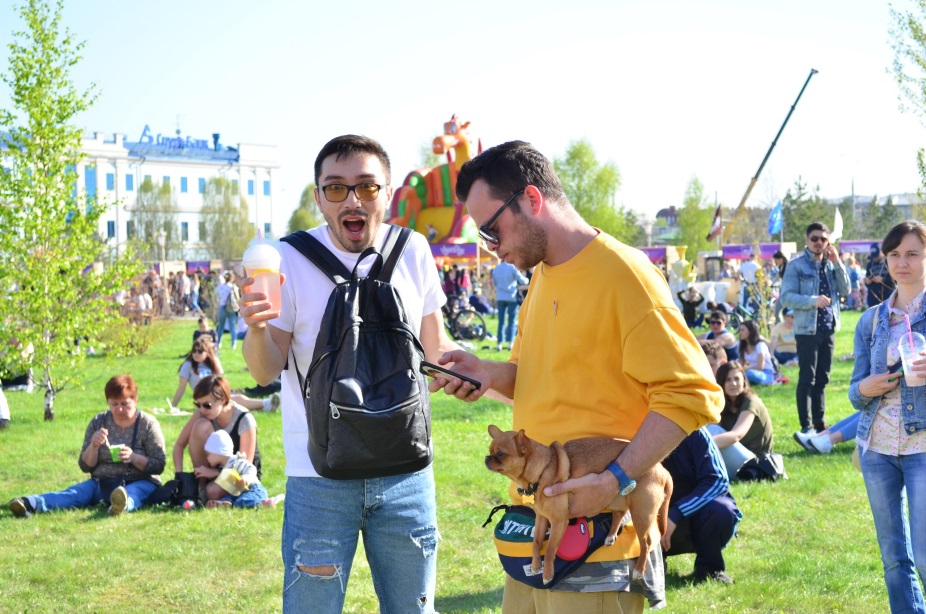 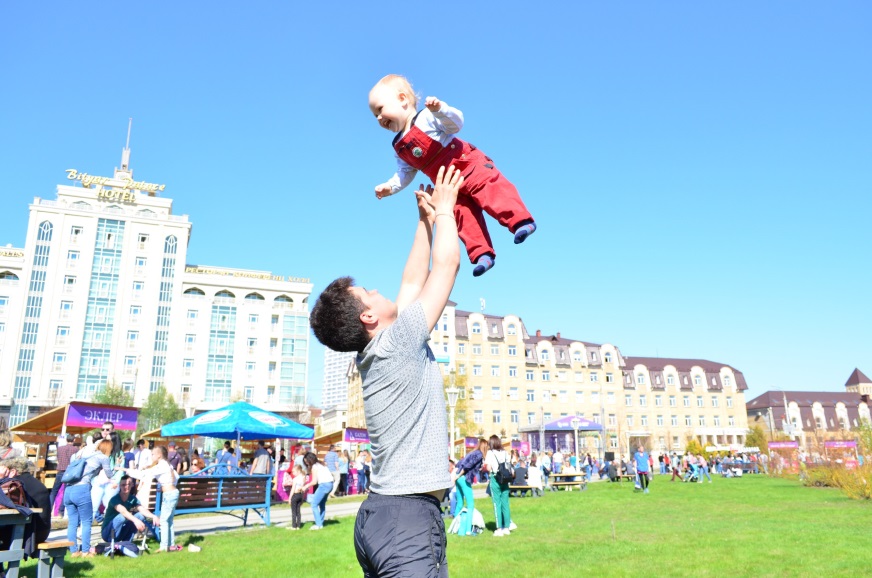 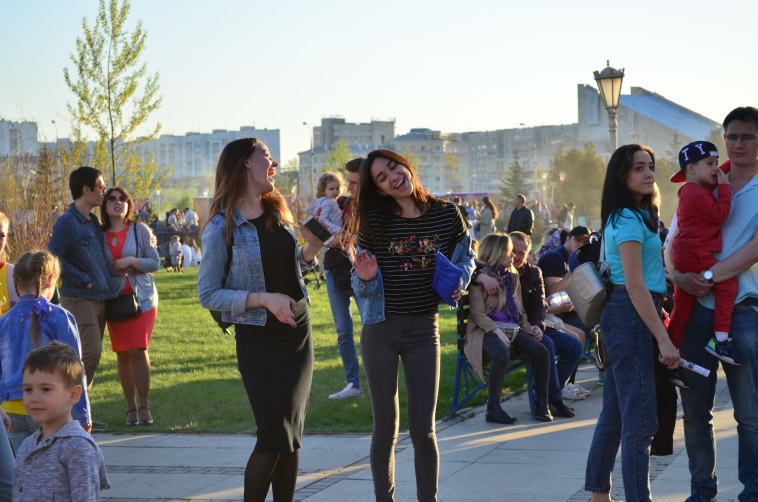 WELCOME TO KAZAN!
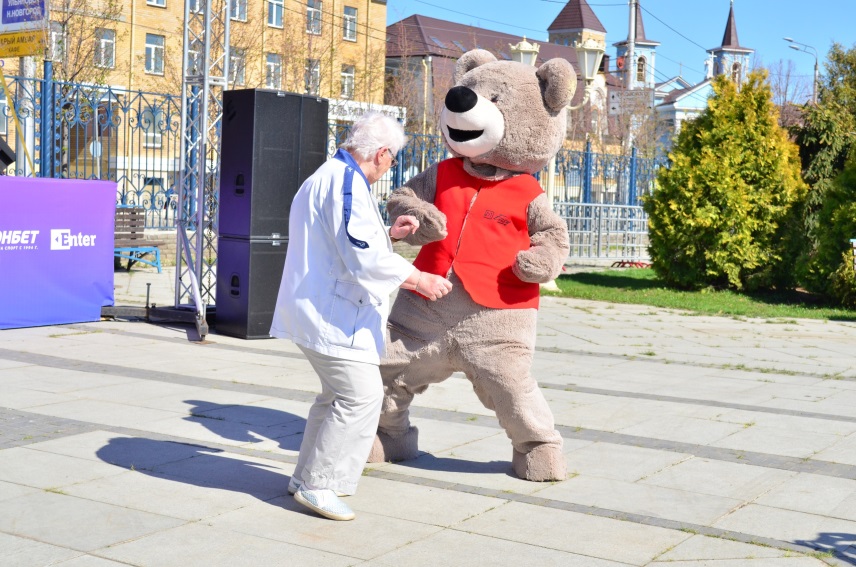 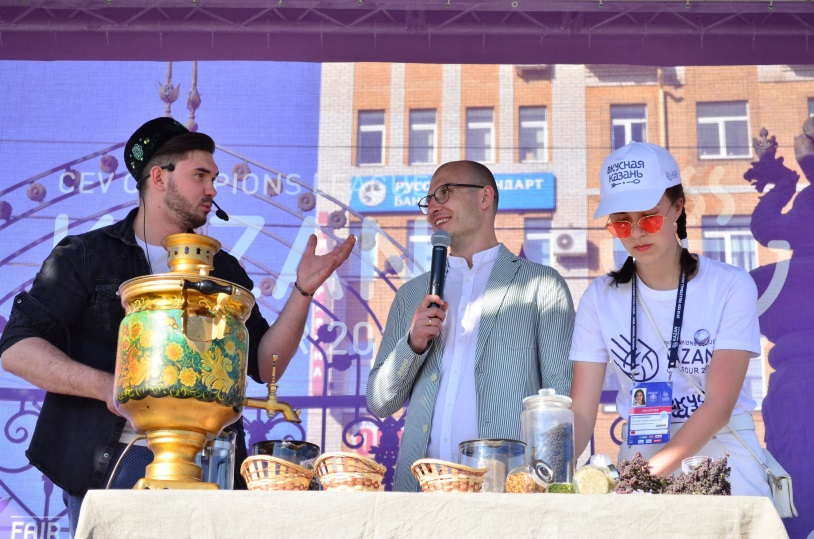 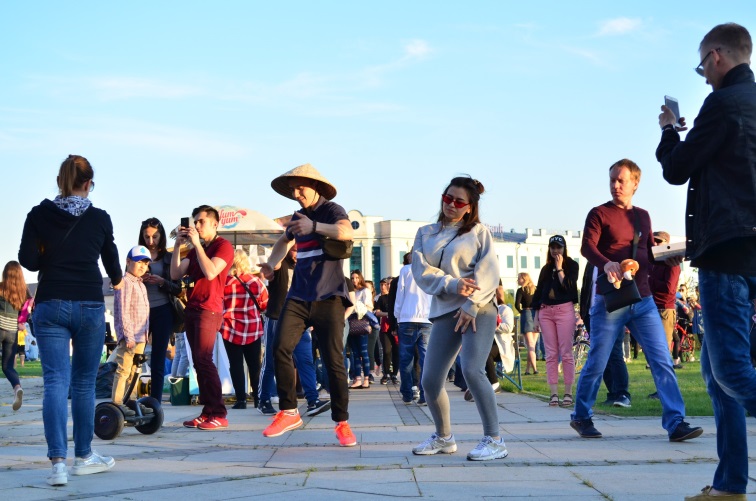 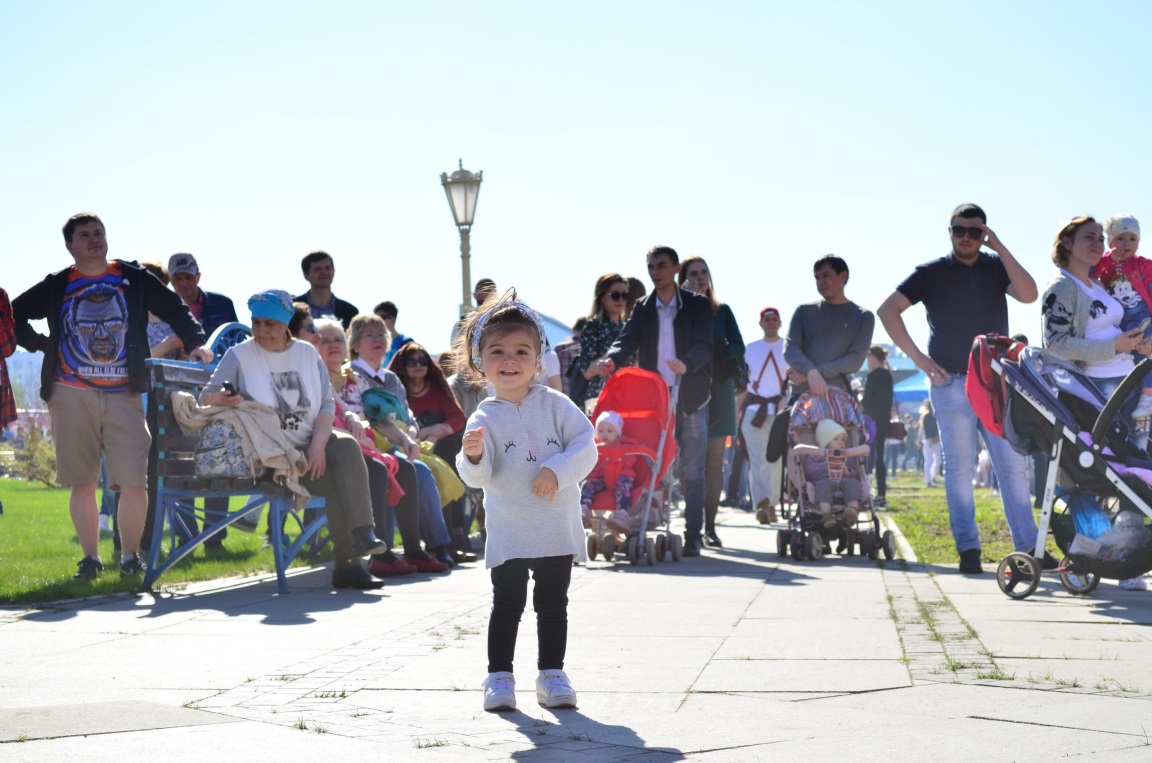 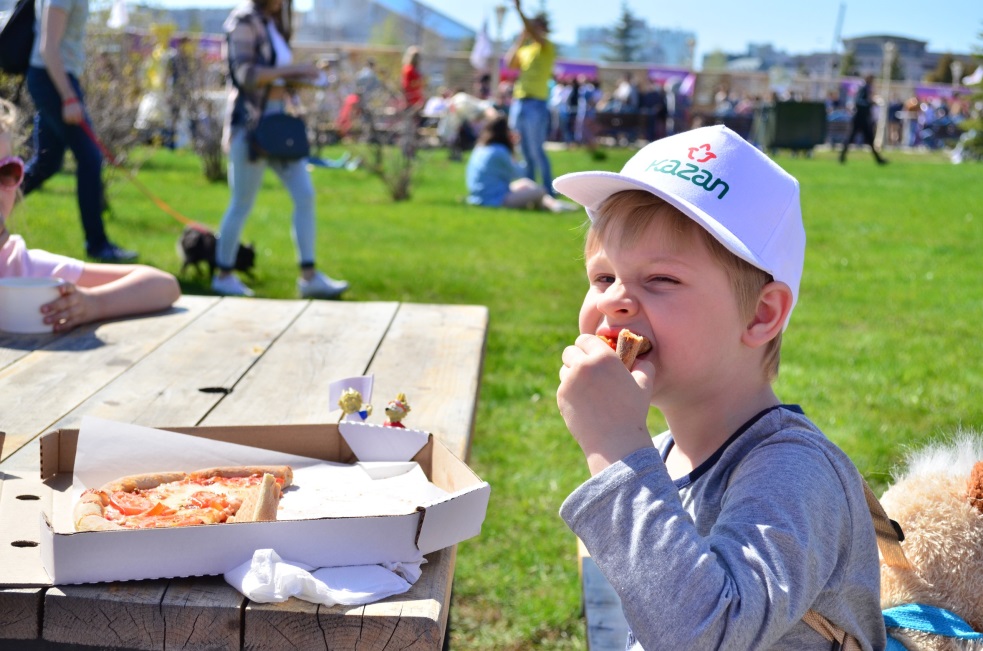 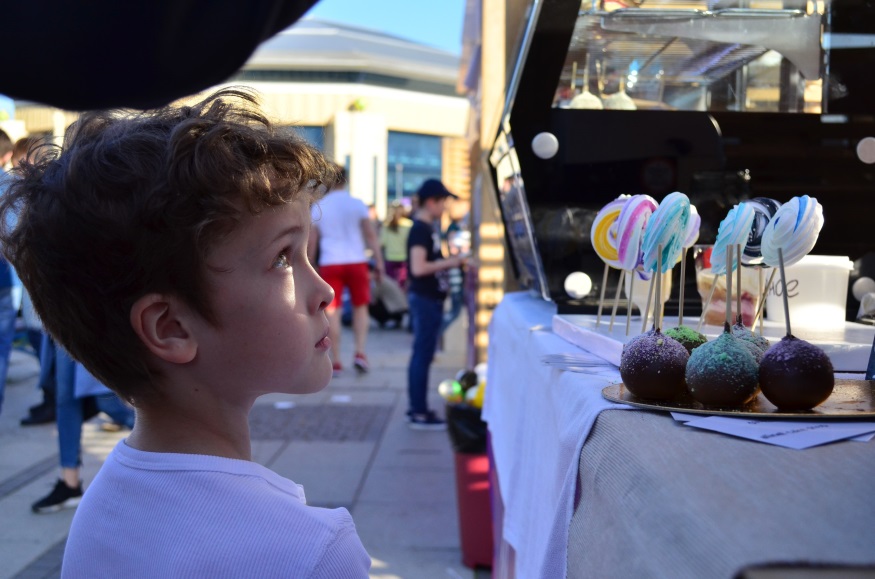